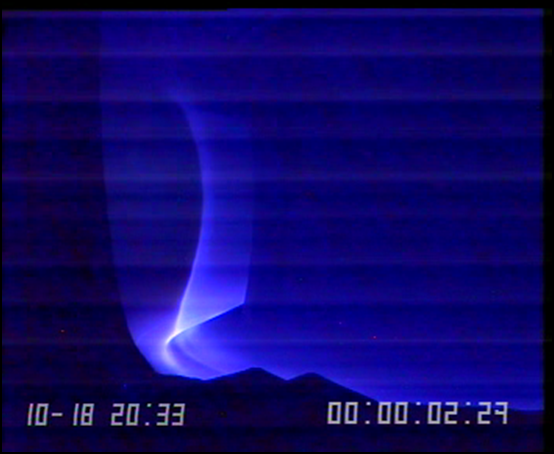 Modelling needs in the WEST programme
G. Giruzzi, 
on behalf of the WEST team
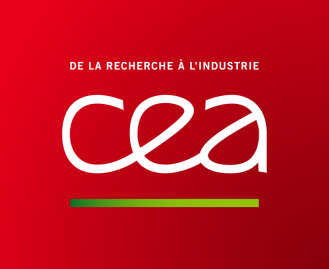 http://west.cea.fr/WESTteam
W divertor, superconducting, actively cooled tokamakphase 1 completed, preparing phase 2
W divertor tokamaks
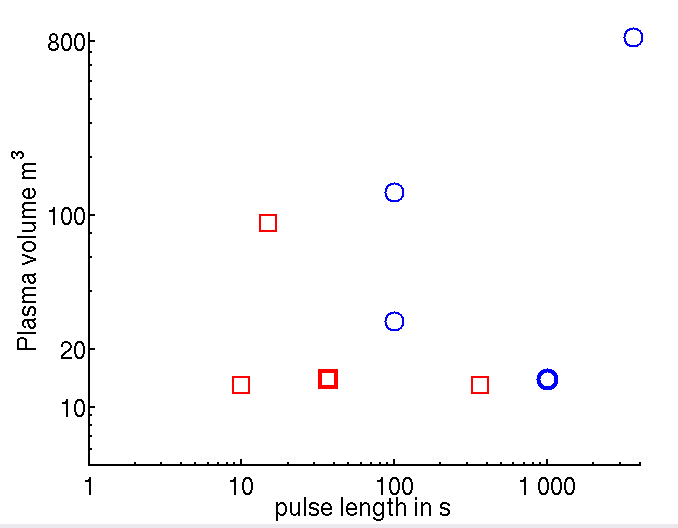 ITER ≥2025
JT60-SA ≥2020+10
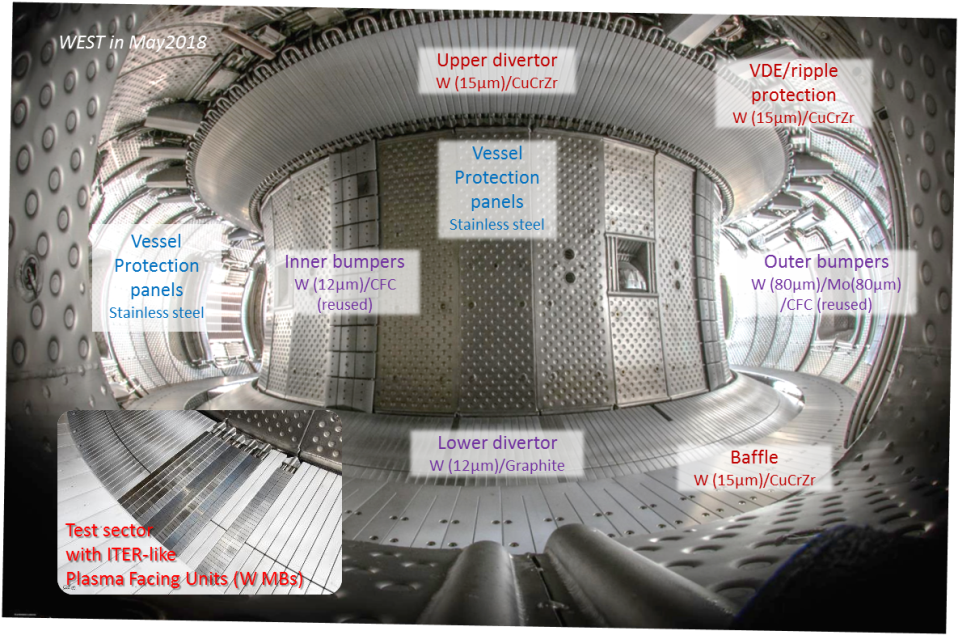 JET
IDTT ≥2026
WEST phase 2
 ≥2020
WEST
ASDEX Ugrade
EAST
WPCD 2020 meeting	C. Bourdelle|  PAGE 2
Outline
H mode accessed marginally, due to W core radiation leading to periodic pedestal loss. H mode pedestal maintained up to 4 s
Up to 55 s pulses achieved, good W and density control, no accumulation, in low torque L modes
Deleterious MHD in ohmic phase stabilized thanks to N2
ICRH absorption leading to increase of energy content but with a weak Te(0 response
Majority of data and analysis codes are in IMAS format
List of pulses for ETS modelling
Getting involved with WEST programme
Find all recent papers/posters/talks  on WEST user portal: https://westusers.partenaires.cea.fr
WPCD 2020 meeting	C. Bourdelle |  PAGE 3
Challenge of H mode access in a W radiating environment
As pedestal forms, W enters and Pradiation,bulk increases
Pseparatrix < Pthreshold, back to L mode, no pedestal, W out
Pradiation,bulk decreases       Pseparatrix > Pthreshold, pedestal forms again, etc


Need to model such behavior using  W neoclassical+ turbulent transport through pedestal and understand impact of W/other impurity on this dynamics

Note: #55564: 4 s H mode phase
#54719
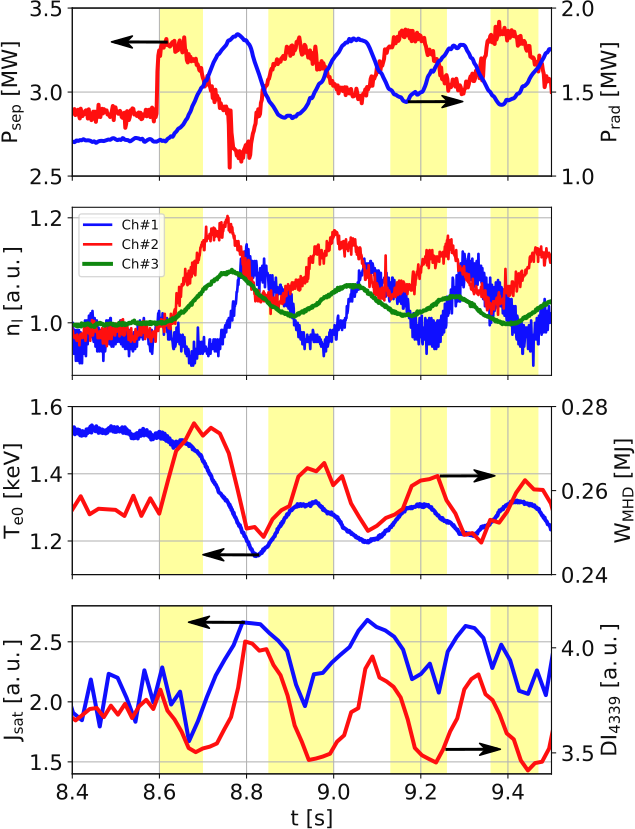 Pedestal LoS
Central LoS
SOL LoS
Outline
H mode accessed marginally, due to W core radiation leading to periodic pedestal loss. H mode pedestal maintained up to 4 s
Up to 55 s pulses achieved, good W and density control, no accumulation, in low torque L modes
Deleterious MHD in ohmic phase stabilized thanks to N2
ICRH absorption leading to increase of energy content but with a weak Te(0 response
Majority of data and analysis codes are in IMAS format
List of pulses for ETS modelling
Getting involved with WEST programme
Find all recent papers/posters/talks  on WEST user portal: https://westusers.partenaires.cea.fr
WPCD 2020 meeting	C. Bourdelle |  PAGE 5
Density control and no W accumulation up to 55s
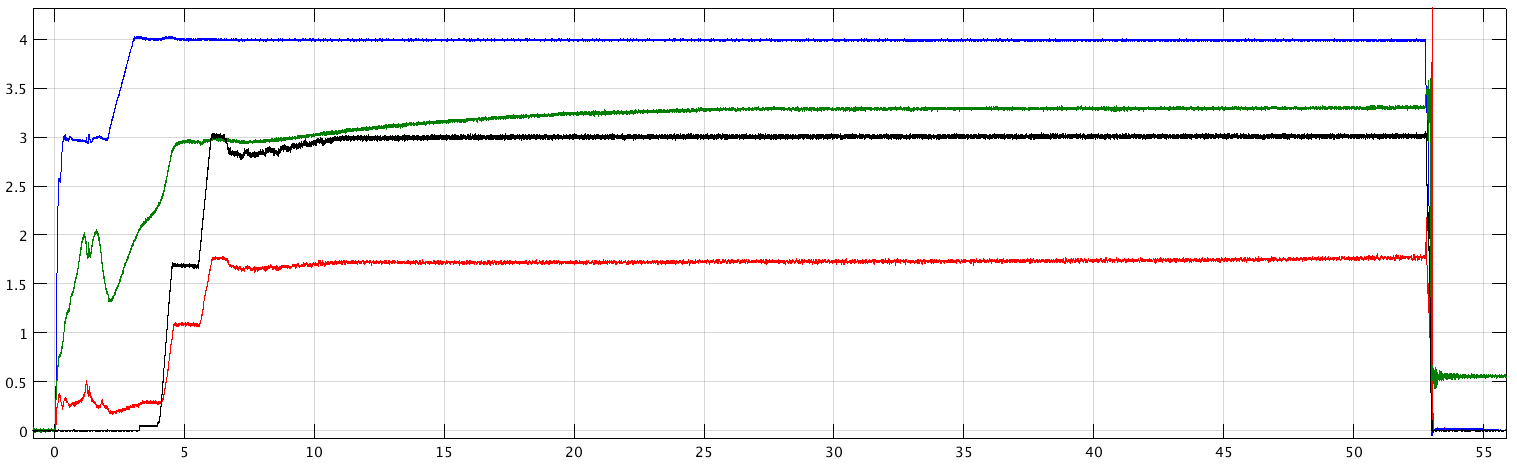 # 55787
Time (s)
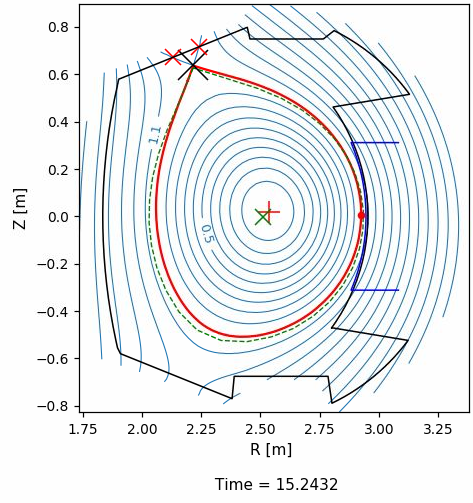 [Dittmar Phys. Scr. 2020]
Ip = 400kA, BT = 3.7T, PLH = 3.0 MW, frad~ 55%

Vloop~0.1V, LHCD efficiency <1x1019 A/W/m2

If Vloop<0.1V : MHD. W/j(r) interplay under study to prepare → 1000 s
Here modelling need is for LHCD deposition / current drive efficiency
Outline
H mode accessed marginally, due to W core radiation leading to periodic pedestal loss. H mode pedestal maintained up to 4 s
Up to 55 s pulses achieved, good W and density control, no accumulation, in low torque L modes
Deleterious MHD in ohmic phase stabilized thanks to N2
ICRH absorption leading to increase of energy content but with a weak Te(0 response
Majority of data and analysis codes are in IMAS format
List of pulses for ETS modelling
Getting involved with WEST programme
Find all recent papers/posters/talks  on WEST user portal: https://westusers.partenaires.cea.fr
WPCD 2020 meeting	C. Bourdelle |  PAGE 7
MHD stability : a challenge for scenario development in a full W environment
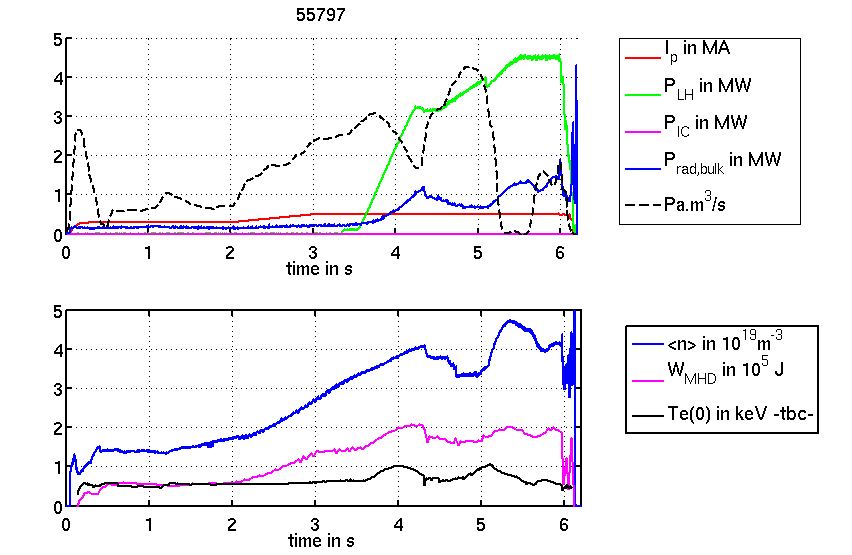 PLH in MW
fueling Pa.m3/s
W cooling factor max at ~1keV
Prad,bulk in MW
Ip in MA
As in JET-ILW [Challis EPS2019, sub. NF2020]
<n> in 1019m-3
WMHD in 105J
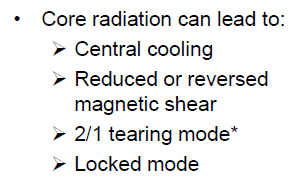 flatter j(r)
Te(0) in keV -tbc-
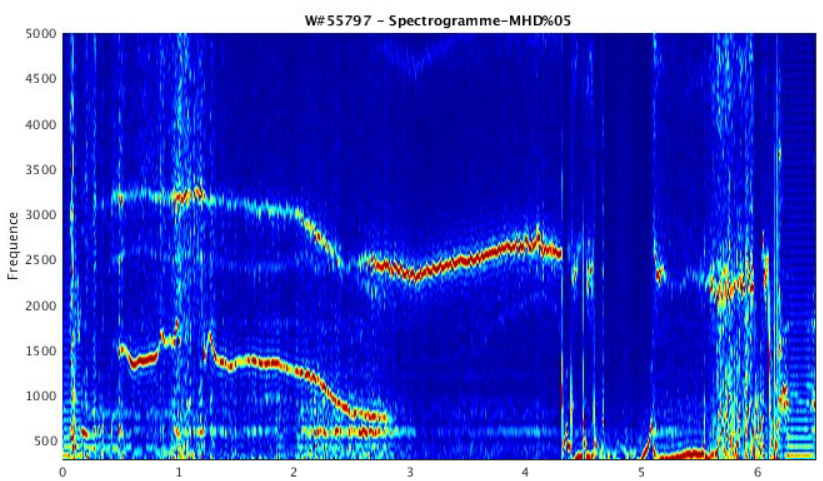 5
4
3
F (kHz)
2/1
2/1
2
disruption
1
0
1
2
3
4
5
6
Avoiding (2,1) modes by maximizing Te(0) and j peaking :
early N2 seeding as an actuator
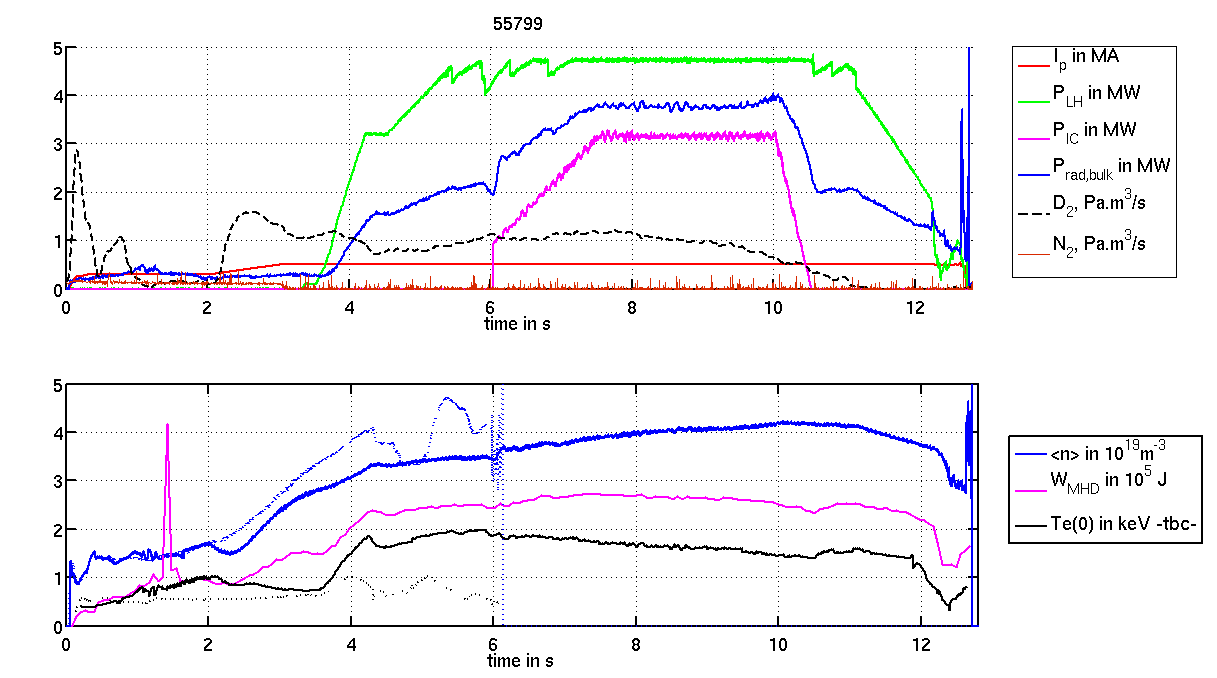 PLH in MW
Prad,bulk in MW
BT=3.6T
q95=4.5
PIC in MW
N2 seeding
Pa.m3/s
3 IC antennas: 3.2 MW
2 LH launchers: 4.8 MW
8 MW RF power
frad,bulk=47%
Max so far 9.2 MW
fueling Pa.m3/s
Ip in MA
PLH in MW
Prad,bulk in MW
BT=3.6T
q95=4.5
PIC in MW
<n> in 1019m-3
N2 seeding
Pa.m3/s
fueling Pa.m3/s
WMHD in 105J
Ip in MA
Te(0) in keV -tbc-
[Helou RF topical 2019]
[Delpech RF topical 2019]
early N2 seeding for larger edge h  peaked j  hotter core

Then permanent trade-off:
Density as low as possible to maximize Te(0) 
While maintaining a good LHCD coupling (reflected power < 5%)
2/1
2/1
9
On ohmic phase: Increasing edge Zeff allows to raise Te(0) and avoid MHD
(2,1) mode onset due to nonlinear interplay between heat transport, W transport, radiation, current diffusion, MHD stability

ASTRA or RAPTOR using predictive heat and particle transport by 
QuaLiKiz-10D Neural Network [Van de Plassche NF2020]/QuaLiKiz or TGLF
incl. W radiation 

Next: explore other actuators to avoid MHD such as core heating by  ICRH, …

Need integrated modelling of current diffusion, W transport (turbulent+neoclassical), W radiation, main ions/electrons heat and particle (turbulent) transport
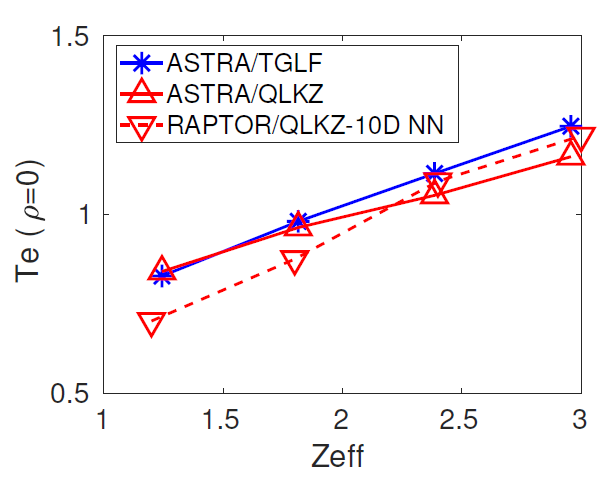 More N2
Outline
H mode accessed marginally, due to W core radiation leading to periodic pedestal loss. H mode pedestal maintained up to 4 s
Up to 55 s pulses achieved, good W and density control, no accumulation, in low torque L modes
Deleterious MHD in ohmic phase stabilized thanks to N2
ICRH absorption leading to increase of energy content but with a weak Te(0 response
Majority of data and analysis codes are in IMAS format
List of pulses for ETS modelling
Getting involved with WEST programme
Find all recent papers/posters/talks  on WEST user portal: https://westusers.partenaires.cea.fr
WPCD 2020 meeting	C. Bourdelle |  PAGE 11
Understand ICRH impact on core plasma: Te(0) vs Ti(0)
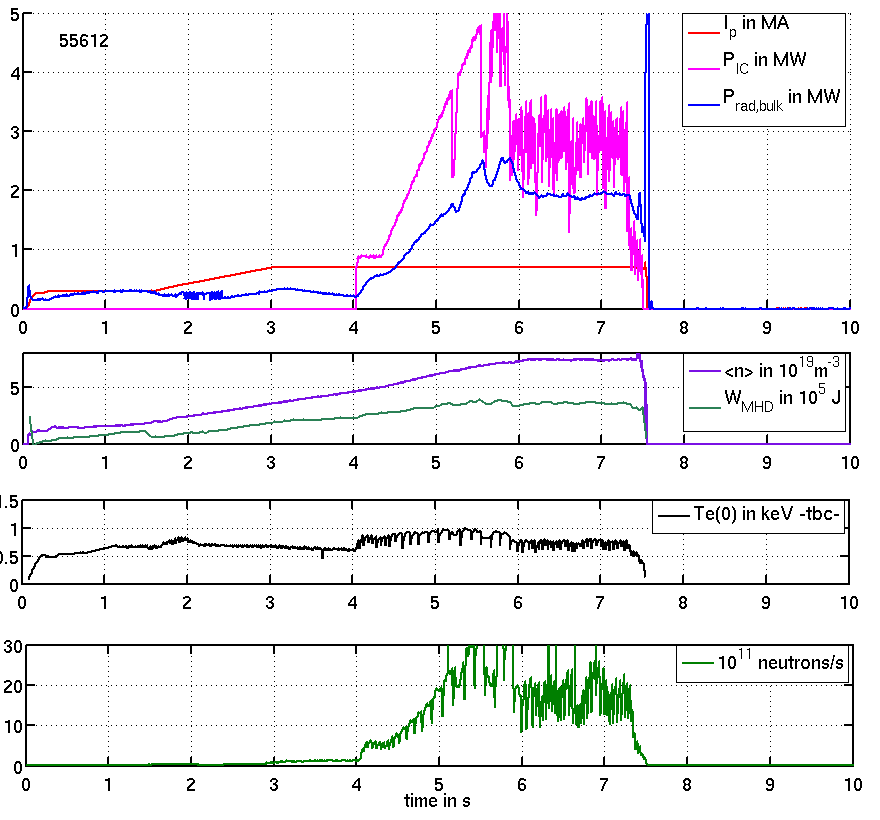 As ICRH ramps up:
Te(0) increases very marginally despite expected large ICRH deposition on electrons.
DD neutron rate (signature of Ti(0)) responds more clearly.

Need modelling of ICRH absorption in presence of W radiation
Outline
H mode accessed marginally, due to W core radiation leading to periodic pedestal loss. H mode pedestal maintained up to 4 s
Up to 55 s pulses achieved, good W and density control, no accumulation, in low torque L modes
Deleterious MHD in ohmic phase stabilized thanks to N2
ICRH absorption leading to increase of energy content but with a weak Te(0 response
Majority of data and analysis codes are in IMAS format
List of pulses for ETS modelling
Getting involved with WEST programme
Find all recent papers/posters/talks  on WEST user portal: https://westusers.partenaires.cea.fr
WPCD 2020 meeting	C. Bourdelle |  PAGE 13
WEST processed data are natively stored in IMAS format
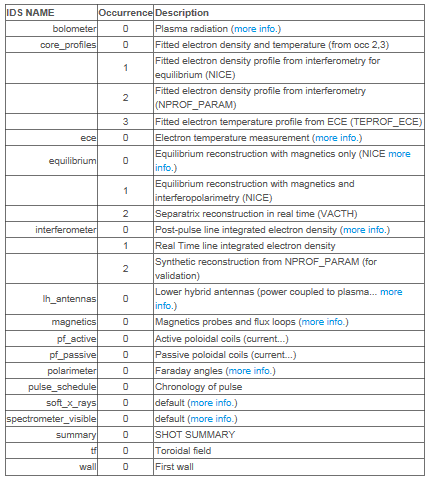 Remotely available via IMAS Access Layer and UDA server (or remote computer access)

Analysis codes in IMAS: METIS, ToFu, SOLEDGE2D, etc
WPCD 2020 meeting	C. Bourdelle |  PAGE 14
Outline
H mode accessed marginally, due to W core radiation leading to periodic pedestal loss. H mode pedestal maintained up to 4 s
Up to 55 s pulses achieved, good W and density control, no accumulation, in low torque L modes
Deleterious MHD in ohmic phase stabilized thanks to N2
ICRH absorption leading to increase of energy content but with a weak Te(0 response
Majority of data and analysis codes are in IMAS format
List of pulses for ETS modelling
Getting involved with WEST programme
Find all recent papers/posters/talks  on WEST user portal: https://westusers.partenaires.cea.fr
WPCD 2020 meeting	C. Bourdelle |  PAGE 15
WEST modelling needs
Ohmic phases, study the N2 seeding impact: with heat/particle prediction and W radiation + current diffusion: #55797 (no N2) vs #55799 (with N2)

ICRH absorption: ion vs electron heating, role of W radiation #55612

L-H oscillating transitions: W transport/radiation through the pedestal, with interpretative pedestal, but predictive W transport/radiation, # 54719
Long pulse modelling, explaining why no W accumulation #55787 : need LHCD module.

Easy coupling is expected taking advantage of the fact that WEST data are already in IMAS Data Standard form
Demonstrate coupling output to synthetic diagnostics for soft X-ray, bolometry, Bremsstrahlung, UV spectroscopy (possibility of using ToFu)
WPCD 2020 meeting	C. Bourdelle |  PAGE 16
Outline
H mode accessed marginally, due to W core radiation leading to periodic pedestal loss. H mode pedestal maintained up to 4 s
Up to 55 s pulses achieved, good W and density control, no accumulation, in low torque L modes
Deleterious MHD in ohmic phase stabilized thanks to N2
ICRH absorption leading to increase of energy content but with a weak Te(0 response
Majority of data and analysis codes are in IMAS format
List of pulses for ETS modelling
Getting involved with WEST programme
Find all recent papers/posters/talks  on WEST user portal: https://westusers.partenaires.cea.fr
WPCD 2020 meeting	C. Bourdelle |  PAGE 17
How to get involved in WEST programme preparation?
3rd WEST Experimental Planning Meeting May 5-6, 2020 in Aix-en-Provence
  
It will address the scientific program for the  2nd phase of WEST operation (campaigns C5 to C8)

Please note also that the next call for experimental and modelling proposals for WEST phase 2 will be issued by end of February 2020. 

The output from the call will be used as a basis for discussion during the meeting.
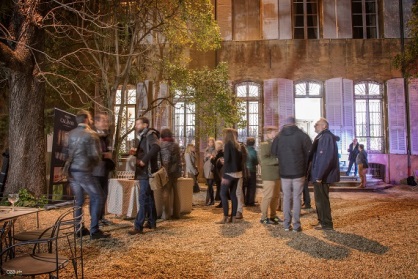 WEST user portal: https://westusers.partenaires.cea.fr
Task Force Leader for scenarios contact:
clarisse.bourdelle@cea.fr
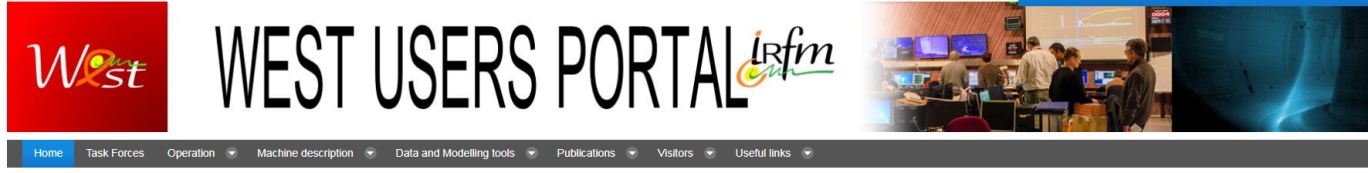